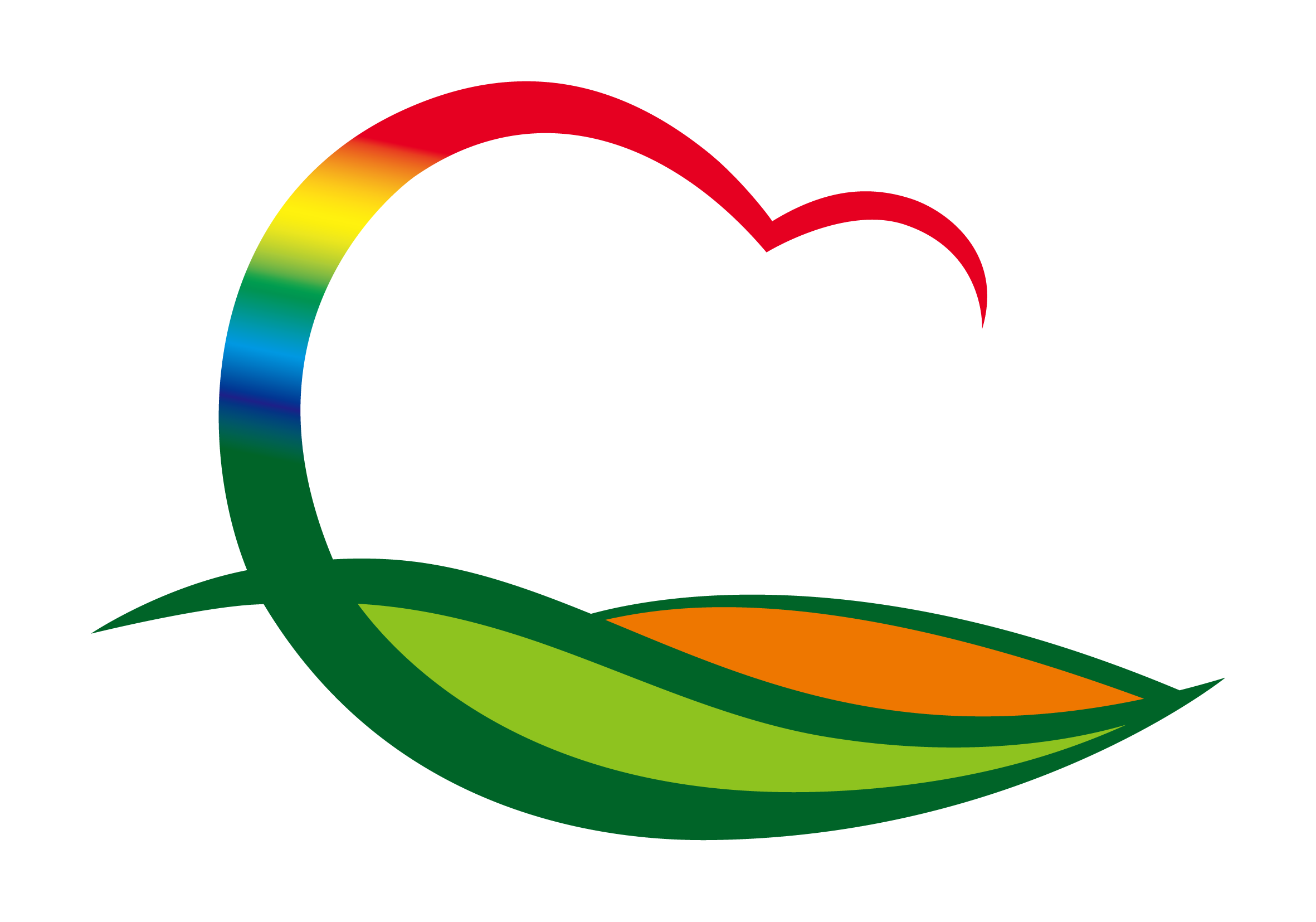 재    무    과
(2023.  5.  29.  ~   6.  4.)
1. 2023년 상반기 농촌일손돕기
 5. 30.(화) / 용산면 부상리(한영희) / 복숭아 봉지 씌우기
2. 공사(용역) 전자입찰 및 수의계약
입     찰 : 16건[수두리(가람)하수관로 정비사업외 15건] / 580백만 원
수의계약 : 14건[조령마을 배수로 정비공사 외 13건] / 260백만 원
3. 개인지방소득세 확정 신고·납부 운영
대      상 : 2023년 개인지방소득세 신고 대상자
신고기한 : 5. 31.(수)
신고방법 : 전자신고(홈택스 및 위택스), 방문신고